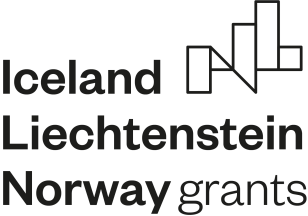 Witaminy
Web Quest dla uczniów niesłyszących z zakresu przedmiotu kosmetyka pielęgnacyjna i upiększająca twarzy ,szyi i dekoltu
Co to są witaminy ?
Web Quest przeznaczony dla uczniów niesłyszących  w ramach przedmiotu kosmetyka pielęgnacyjna i upiększająca twarzy, szyi i dekoltu
Spis treści
1. Wprowadzenie
2. Zadania
3. Proces
4. Źródła
5. Ewaluacja
6. Konkluzja
7. Poradnik dla nauczyciela
wprowadzenie
Co to są witaminy ?
Jaki jest podział witamin ?
Kto odkrył pierwszą witaminę ?
Jaki jest podział witamin?
Jakie jest źródło witamin?
Jakie są skutki awitaminozy ?
Czy znacie odpowiedzi na te pytania ?
Wprowadzenie
Witaminy to związki organiczne niezbędne do prawidłowego funkcjonowania organizmu. Posiadają różnorodną budowę, a ich nazwa pochodzi z łaciny. Vita oznacza życie, a amina aminy(grupa związków chemicznych).  Nazwa ta utrzymała się do dziś, choć witaminy nie zawsze zawierają grupę aminową.

Na kolejnych slajdach zobaczycie podstawowe informacje ,które muszą być omówione aby zapoznać się z witaminami
Zagadnienia z którymi należy się zapoznać :
Podział witamin
Kto odkrył pierwszą witaminę
Wytwarzanie witamin
Witaminy rozpuszczalne w wodzie
Witaminy rozpuszczalne w tłuszczach
Witaminy z grupy witaminy A,B,C,D,E,K
Co to jest awiatminoza
Zadanie
Waszym zadaniem będzie przygotowanie prezentacji w Power Point na temat witamin 
  z uwzględnieniem wymienionych zagadnień
Zadanie 1
Poszukaj informacji na podane tematy :
 Podział witamin
Kto odkrył pierwszą witaminę
Wytwarzanie witamin
Witaminy rozpuszczalne w wodzie
Witaminy rozpuszczalne w tłuszczach
Witaminy z grupy witaminy A,B,C,D,E,K
Co to jest awiatminoza
Proces:
Każda prezentacja powinna zawierać:
1. Imię i nazwisko autorów
2. Temat  zadania .
3. Dokładnie opisane zagadnienia  , forma przejrzysta i zrozumiała
3. Efektem końcowym prezentacja tematu na lekcjach .
Proces:
Uczniowie mają czas na opracowanie i przedstawienie projektu trzy tygodnie:
Plan pracy:
Proces:
witaminy w interneciepodręcznik  pt „ Kosmetyka pielęgnacyjna i upiększająca twarzy, szyi i dekoltu” aut: B. Drygas, M. Mrozowska, R. Szpindor.http://portalwiedzy.onet.plhttp://portal.abczdrowie.plhttp://www.odchudzanko.plhttp://pl.wikipedia.org/https://www.medonet.pl/zdrowie,awitaminoza---przyczyny--objawy--leczenie--profilaktyka,artykul,1730074.htmlhttps://www.aptekaolmed.pl/blog/artykul/podzial-witamin-i-ich-znaczenie-w-organizmie-encyklopedia-witamin,14.htmlhttps://www.odzywianie.info.pl/przydatne-informacje/artykuly/art,historia-witamin-czyli-jak-i-gdzie-je-odkryto.html
Ewaluacja:
Ewaluacja:
Ewaluacja – ocenianie:
Konkluzja:
W czasie pisania tego zadania zdobyliście wiele wiadomości:
Dotyczących witamin, źródła  ich pochodzenia , zastosowania i wpływu na organizm
Konkluzja:
Nauczyliście się korzystać ze z różnych źródeł internetowych oraz poznaliście zasady bezpiecznego korzystania z Internetu
Nauczyliście się trudnej sztuki kompromisu – czyli dogadania się w grupie, kiedy każdy z was ma inne zdanie
Poznaliście również sztukę współpracy w grupie rówieśników
Poradnik dla nauczyciela:
1. Projekt ten może być dosyć trudny dla uczniów, muszą tu połączyć kilka wątków, nauczyciel powinien koordynować pracę uczniów i na poszczególnych etapach sprawdzać czy uczniowie sobie ze wszystkim radzą:
Zapoznanie uczniów z projektem jego zadaniami
Przeglądnięcie z uczniami wybranych źródeł internetowych
Pomoc uczniom w wypracowaniu wspólnych rozwiązań przy ustalaniu wspólnych rozwiązań  wyboru tematyki.
Poradnik dla nauczyciela:
2. W tworzeniu prezentacji mogą uczniom pomagać rodzice, zwłaszcza w przeglądnięciu stron internetowych oraz wyborze odpowiednich informacji do prezentacji.
3. Nauczyciel powinien zwrócić uczniom uwagę, aby przygotowywana przez nich prezentacja była przemyślana, tak, żeby mogli później w zrozumiały sposób zaprezentować ja na forum klasy.
4. Nauczyciel może sam zdecydować o formie  prezentacji projektu. Forma prezentacji musi uwzględniać możliwości indywidualne uczniów.
5. Na realizację projektu powinna być przeznaczone ok. 3 tygodni, czas ewentualnie można wydłużyć jeśli jest to konieczne.
Projekt „Innowacyjne narzędzia w edukacji zawodowej dla niesłyszących” korzysta z dofinansowania otrzymanego od Islandii, Liechtensteinu i Norwegii w ramach funduszy EOG.